UNIDAD DE ASESORÍA PRESUPUESTARIA
SENADO DE LA REPÚBLICA DE CHILE
EJECUCIÓN PRESUPUESTARIA DE GASTOS ACUMULADAal mes de Mayo de 2017Partida 01:PRESIDENCIA DE LA REPÚBLICA
Valparaíso, julio 2017
Ejecución Presupuestaria de Gastos Acumulada al mes de Mayo de 2017 Presidencia de la República
Principales hallazgos
En el mes de Mayo, la ejecución de la Partida fue de $1.356 millones, equivalente a un 7,1%, similar a la del mismo mes del año anterior. Con ello, el gasto acumulado asciende a $7.710 millones, equivalente a un 40,4% respecto de la ley inicial y un  38% respecto al presupuesto vigente.
La Partida registró una modificación presupuestaria en su presupuesto inicial, con un incremento de $976 millones en Deuda Flotante producto de operaciones del año anterior. 
Las transferencias para Apoyo de Actividades Presidenciales registra una ejecución de $1.658 millones, equivalente a un 39% de avance.
En el Programa Presidencia de la República, en la glosa 03 b) establece $1.719.383 miles para gastos reservados, Ley N°19.863. No se cuenta con información a la fecha respecto del nivel de ejecución de estos recursos.
2
Ejecución Presupuestaria de Gastos Acumulada al mes de Mayo de 2017 Partida 01, Capítulo 01, Programa 01: PRESIDENCIA DE LA REPÚBLICA
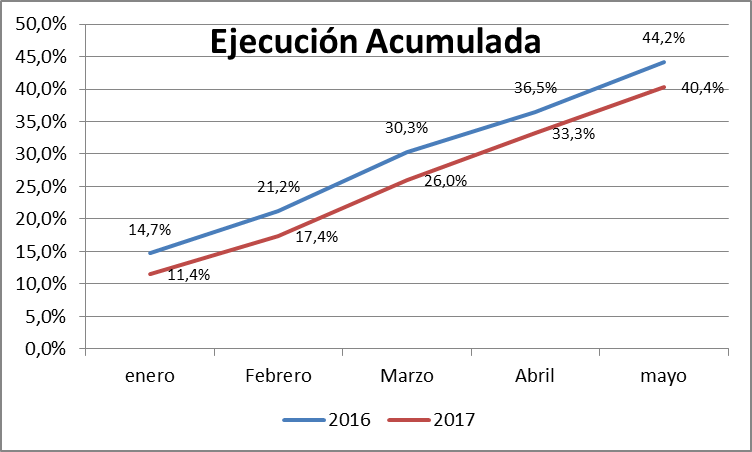 3
Ejecución Presupuestaria de Gastos Acumulada al mes de Mayo de 2017 Presidencia de la República
en miles de pesos 2017
Fuente: Elaboración propia en base  a Informes de ejecución presupuestaria mensual de DIPRES
4
Ejecución Presupuestaria de Gastos Acumulada al mes de Mayo de 2017 Partida 01, Capítulo 01, Programa 01: PRESIDENCIA DE LA REPÚBLICA
en miles de pesos 2017
Fuente: Elaboración propia en base  a Informes de ejecución presupuestaria mensual de DIPRES
5